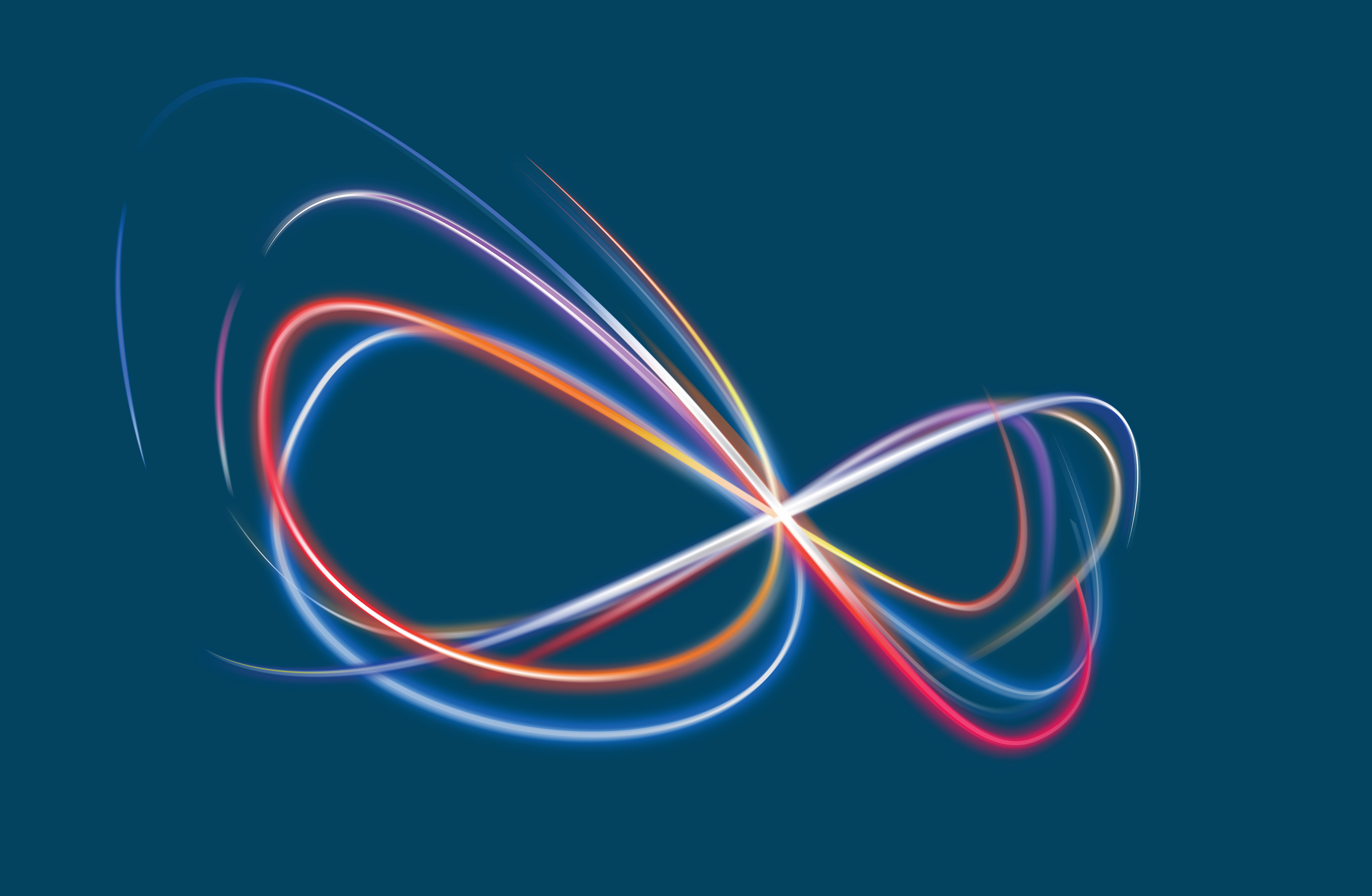 Click to edit Master title style
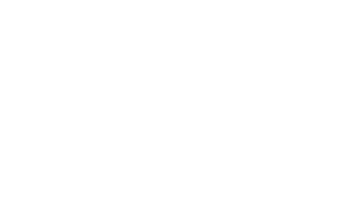 Click to edit Master text styles
Second level
Third level
Fourth level
Fifth level
NRENs supporting Open Science: opportunities for coordination
Sarah Jones
EOSC Engagement Manager
sarah.jones@geant.org
Twitter: @sarahroams
#TNC21
25th June 2021
1     |
www.geant.org
25/06/2021
1
Outline
Introduction to Open Science support (10 mins)
Case studies (20-30 mins)
Breakout discussion (c.45mins-1hr)
2     |
What is Open Science?
“science carried out and communicated in a manner which allows others to contribute, collaborate and add to the research effort, with all kinds of data, results and protocols made freely available at different stages of the research process.”

Research Information Network, Open Science case studies
www.rin.ac.uk/our-work/data-management-and-curation/
open-science-case-studies
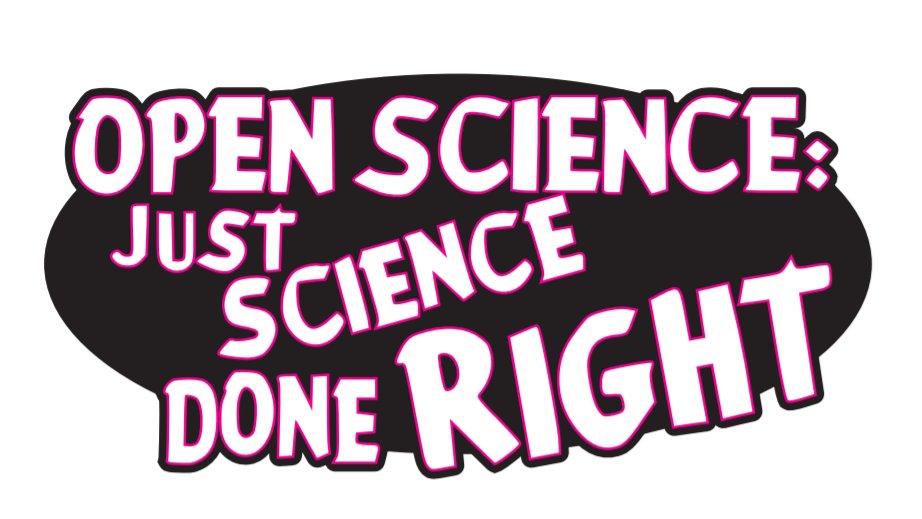 3     |
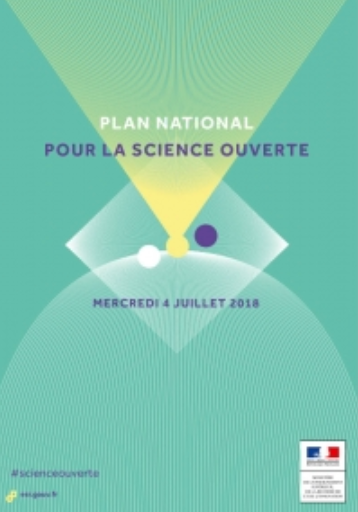 What is happening on a national level?
National strategy & policy
Open Science Coordination role
RDA node / OpenAIRE NOAD
National discussion forum / Working Groups
Investment in projects e.g. eInfrastructures Austria
National services e.g. DMPTuuli or IRIS in Italy
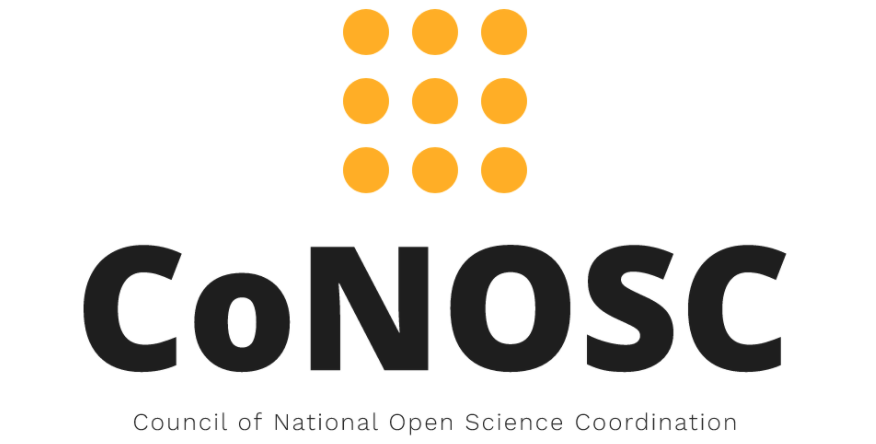 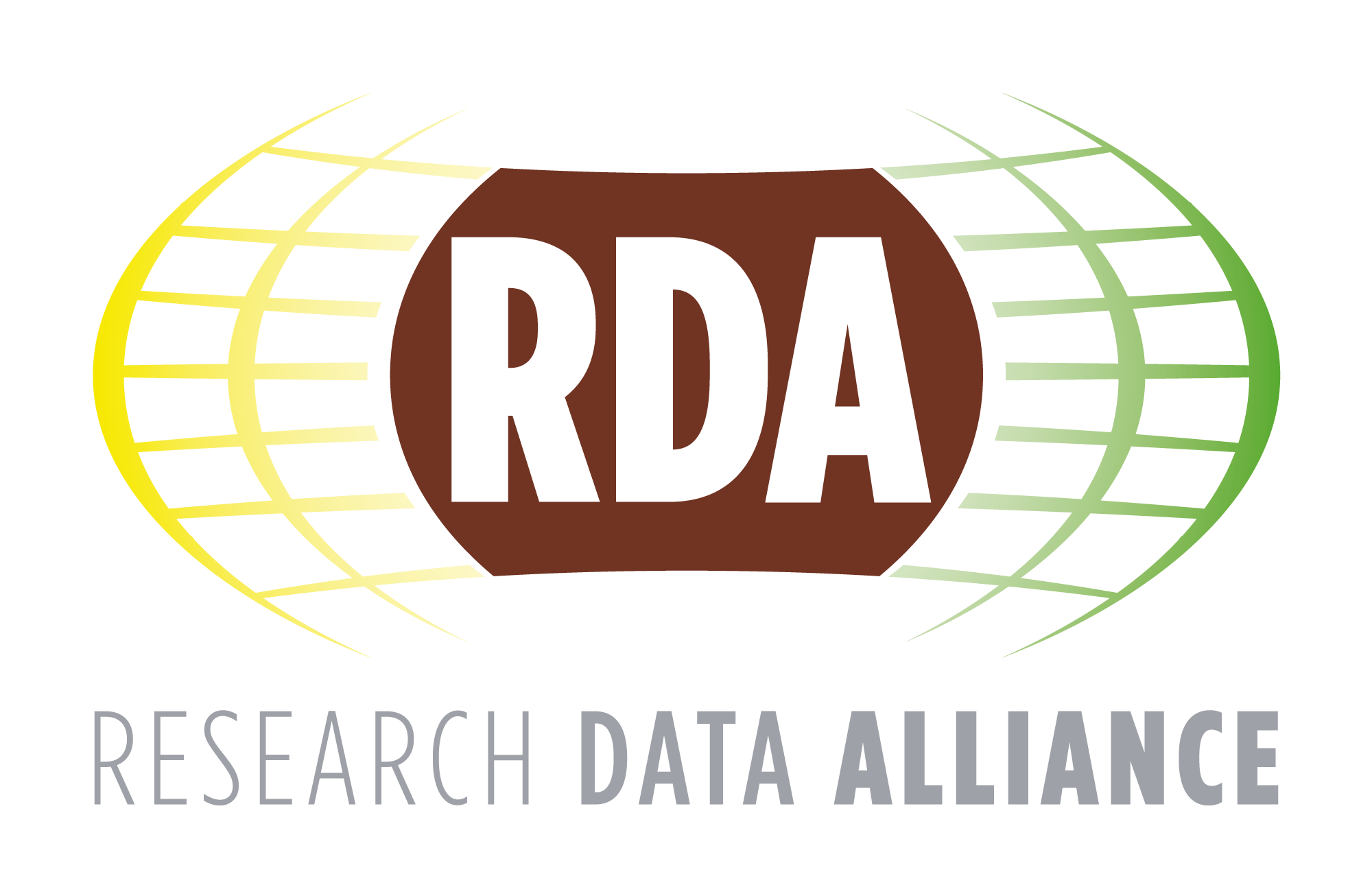 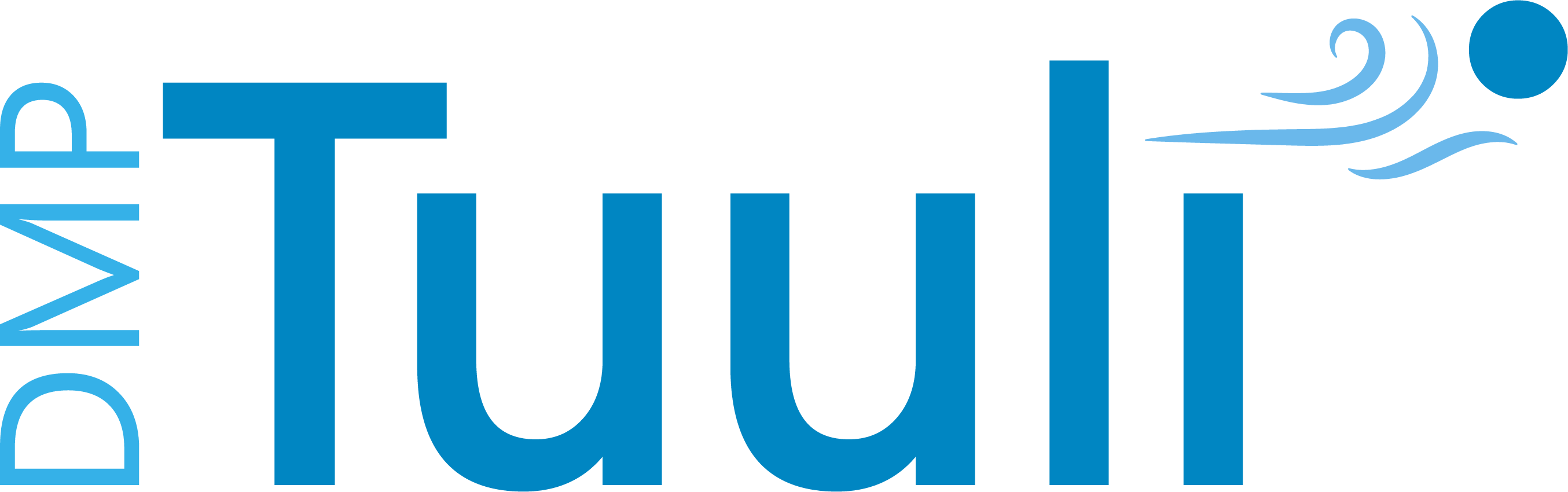 4     |
What is happening in institutions to support OS?
Typically have a data policy
Ususally a support team in library 
May have data stewards working close to researchers
Support for various tools for researchers e.g. lab notebooks, analysis and workflow tools, collaborative environments…
Research tracking / complicance monitoring systems for institutions e.g. CRIS, DMP tools, repository…
5     |
highly variable, hybrid environment
Nobody has it all
Mix of bespoke applications, OSS & commercial
Different status across institutions & countries
Institutional data services
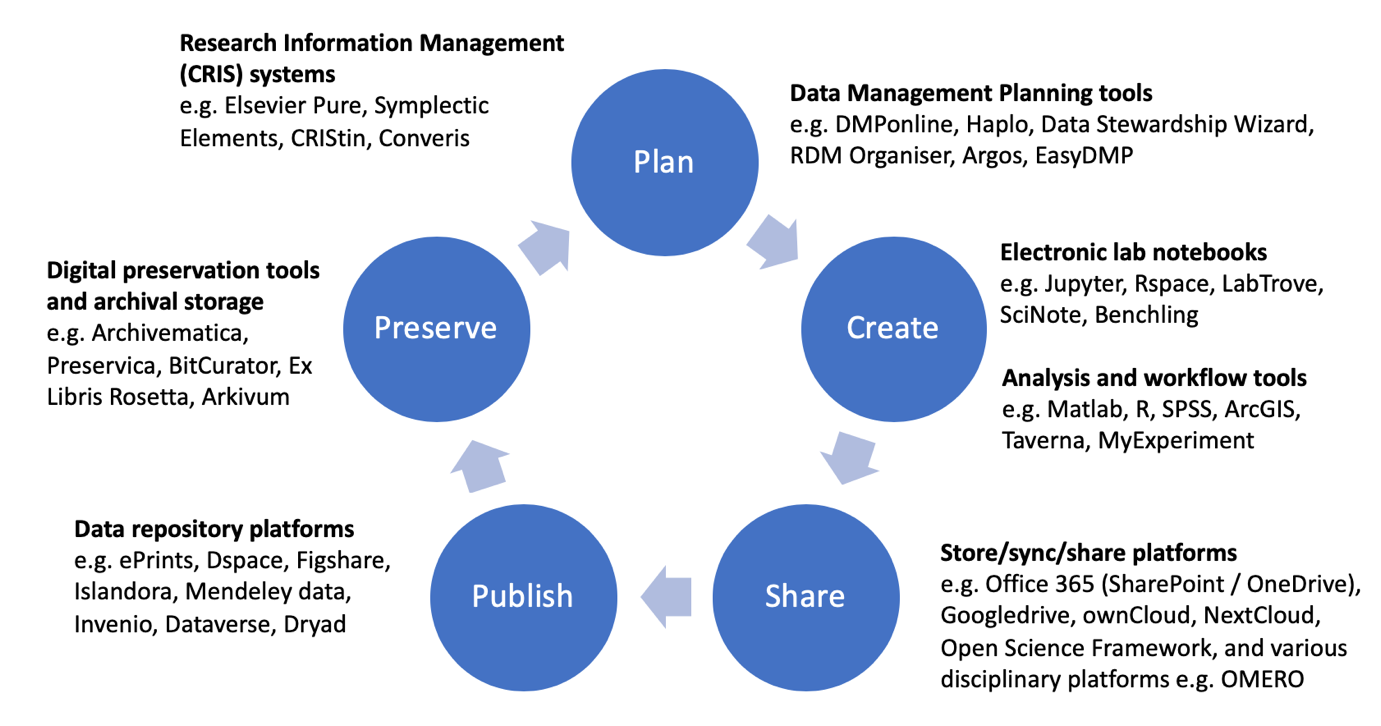 6     |
Institutional support provision is uncoordinated
Different units / teams are responsible for different systems
Often lacking a joined up, strategic view on services
Poor data exchange / reuse between systems
Can mean having to liaise with multiple teams
7     |
Many different pathways to service delivery
Build your own
Likely to imply local hosting and maintenance of Open Source
Sometimes implies extensive customisation or bespoke solutions

Build with others
Collaborative infrastructure e.g. 4TU repository partnership

Form clubs e.g. membership models, subscription services

Procure a solution
8     |
The commercial sector is gaining control
http://knowledgegap.org/index.php/sub-projects/rent-seeking-and-financialization-of-the-academic-publishing-industry/preliminary-findings
9     |
Opportunities for NRENs
Image by Rod Long https://unsplash.com/photos/EerVj2RHkw0
Is the NREN just about the network?
“Stop thinking about the network as the pipes and rather as a highway upon which data flows” 
Carina Kemp, AARnet
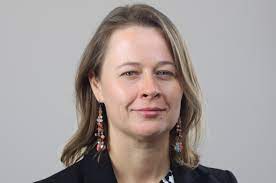 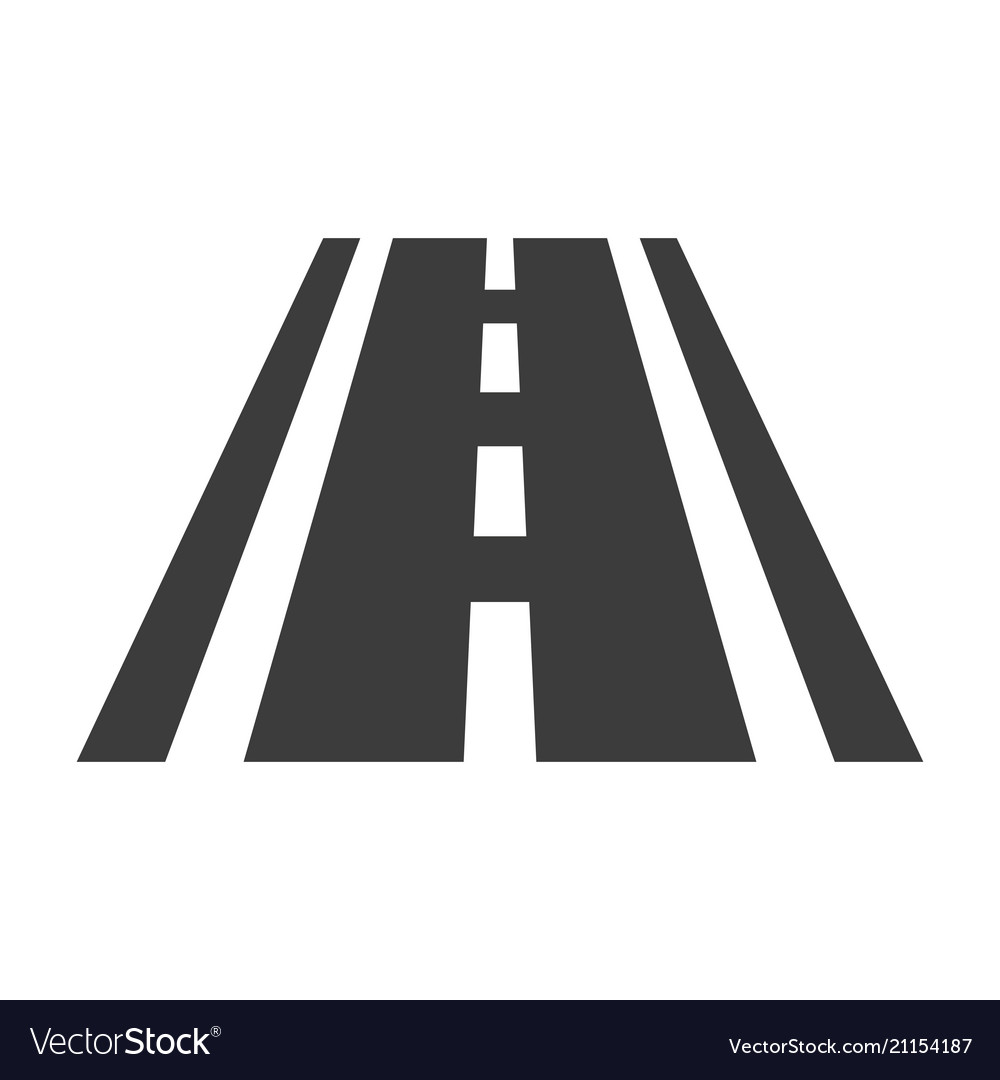 11     |
Opportunities to move up stack?
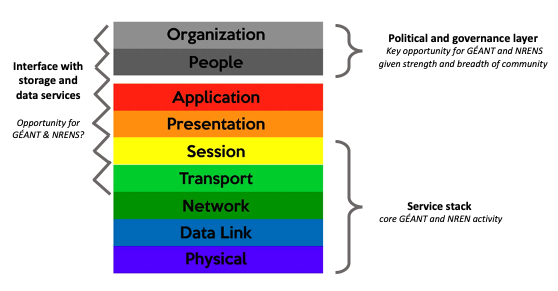 12     |
Example NREN services
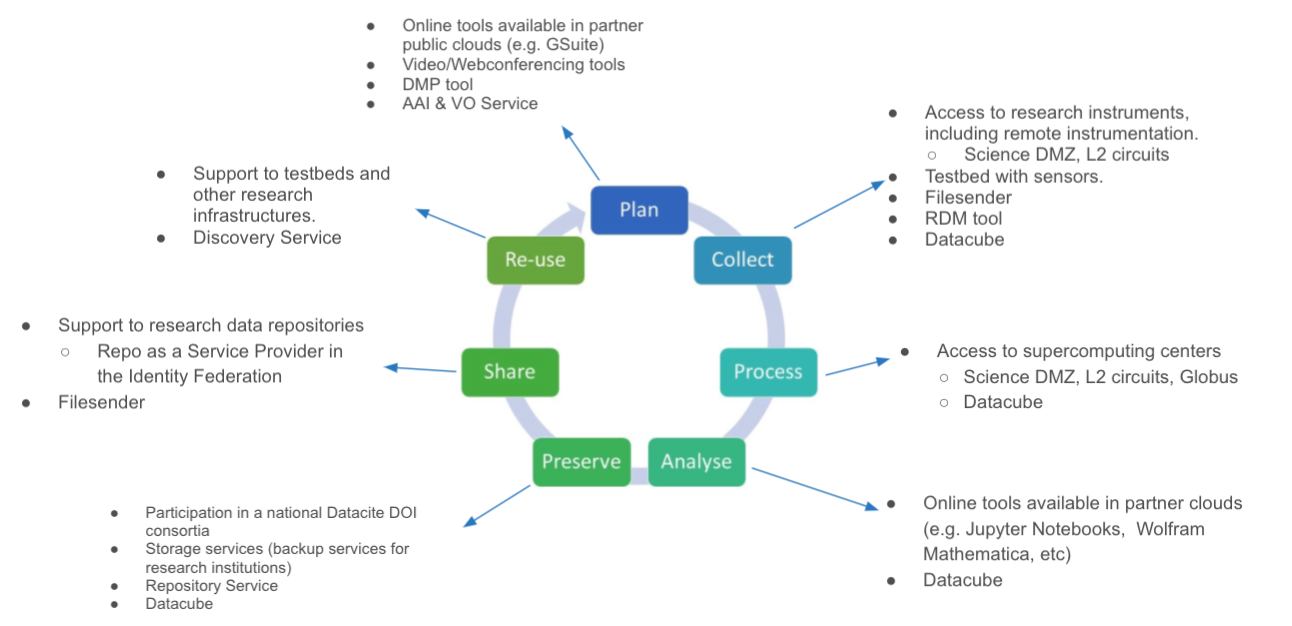 Credit to Leandro Ciuffo of RNP in Brazil
13     |
Example from RNP, Brazil
Support to research institutions to setup institutional research data repositories
Currently, based on Dataverse only. Starting studies with DSpace 7.
RNP is a member of the Global Dataverse Community Consortium (GDCC)
Open Call planned for next month: 
To “incubate” institutional research data repositories for a 9-month period.
To build a National Federation of research data repositories.
To learn requirements from librarians and researchers in order to discover new services to support Open Science.
14     |
[Speaker Notes: Next month we will launch a open call to help universities and research institutions to deploy their own institutional research data repository.  
This open call consists of a 9-months incubation period (during this time the selected institutions will receive training and infrastructure to run a pilot data repository) , and then it will be moved to the Institution infrastructure and will be managed by their library.
In parallel, the objective if to setup a national federation of data repositories.]
Ideas from Rory Macneill of RSpace
Don’t think about isolated services - storage, lab notebooks, repositories etc
Consider an ecosystem or smorgasboard of interoperable FAIR services
For this to optimizable there needs to be platform or core into which services can plug in  
Pilot the approach via NREN storage services e.g. SWITCHdrive SURFdrive, ownCloud
Hook the platform into other NREN provision e.g. identity management
15     |
Harvard data commons vision
16     |
Other case studies
How AARNet is connecting Data to support Open Science in Australia, Carina Kemp, AARNet

Research data connectome, Sebastian Sigloch, SWITCH

Services across the research lifecycle, Sylvia Kuijpers, Surf
17     |
What should we discuss today?
Go to www.menti.com 
and use code 
1524 5736
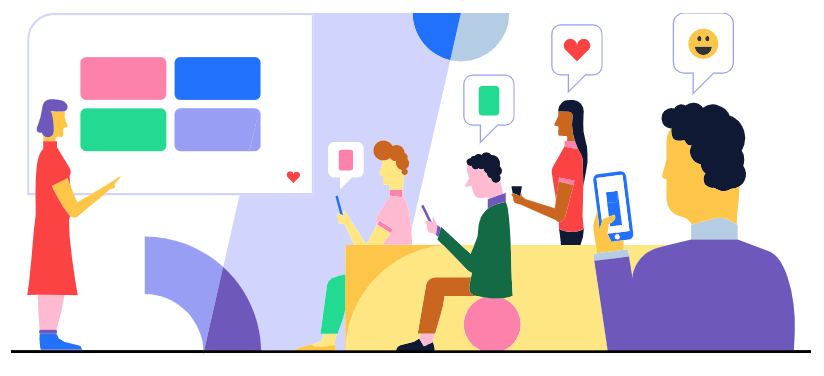 18     |
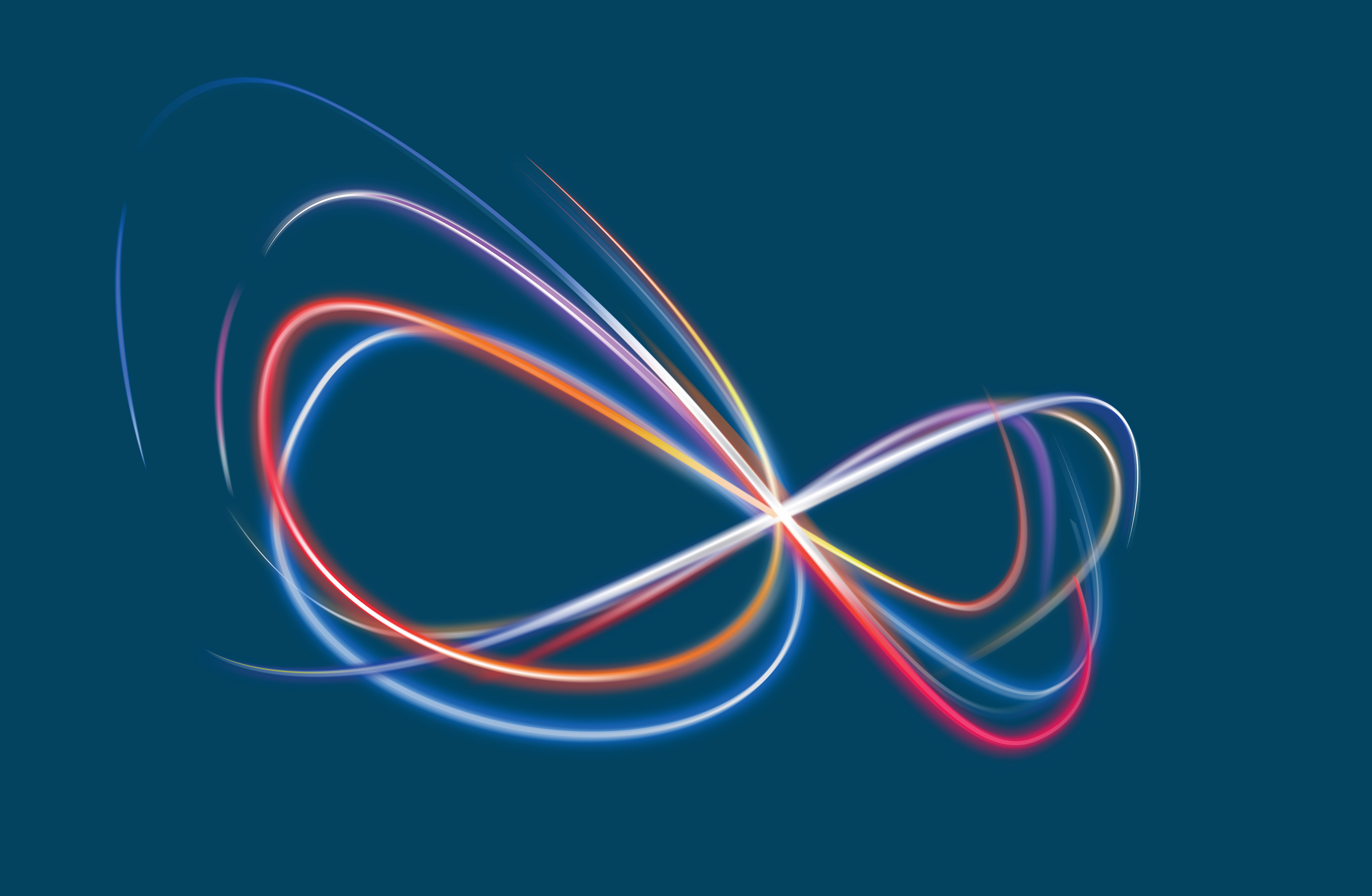 Click to edit Master title style
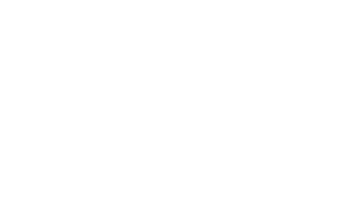 Click to edit Master text styles
Second level
Third level
Fourth level
Fifth level
Thank you
Any questions?
www.geant.org
© GÉANT Association on behalf of the GN4 Phase 2 project (GN4-2).
The research leading to these results has received funding from
the European Union’s Horizon 2020 research and innovation programme under Grant Agreement No. 731122 (GN4-2).
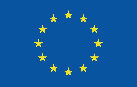 19     |
25/06/2021
19